Materialen tratamenduak
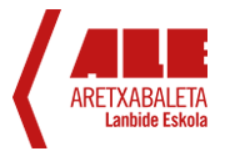 Sarrera- aurkibidea
Materialen tratamenduak
Termikoak
Mekanikoak
Termokimikoak
Superfizialak
Helburuak:
Automozioan erabilitako materialek jasotzen duten tratamenduak aurkeztu.
Bakoitzaren ezaugarriak eta erabilgarritasunak adierazi.
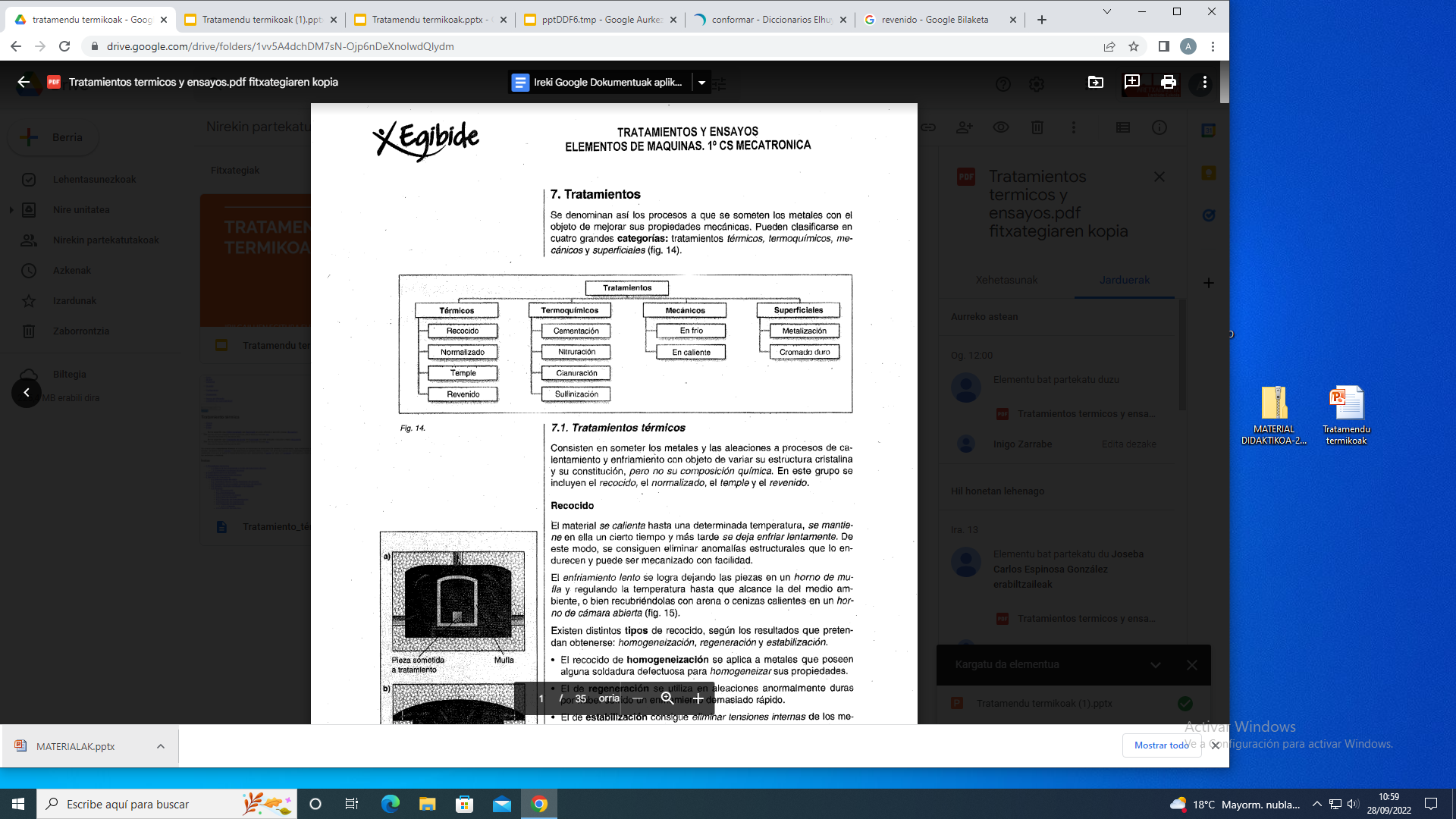 Materialen tratamenduak
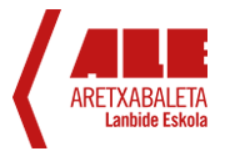 Tratamenduen Sailakapena

Termikoak: Solido egoeran ematen diren tranformazioak materialean temperatura aldaketen bitartez.
Mekanikoak: Metala deformazioa prozesuen menpe bai hotzean zein beroaz bere propietate mekanikoak eta egokitzeak nahietara moldatuz
Termokimikoak: Kanpo azalaren propietate mekanikoak hobetzean datza barne estruktura aldatu barik.
Superfizialak: Korrosio eta oxidazioatik babesteko eginiko tratamendu superfizialak